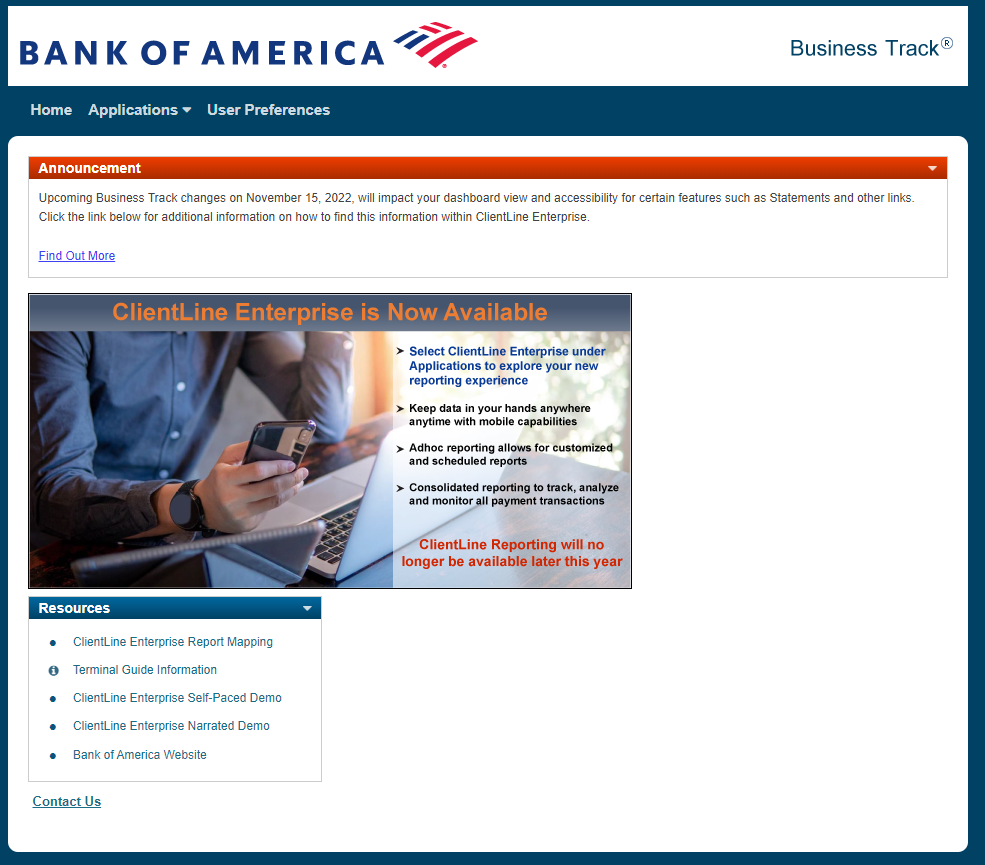 There are demos and also
A Report mapping guide on 
This landing page
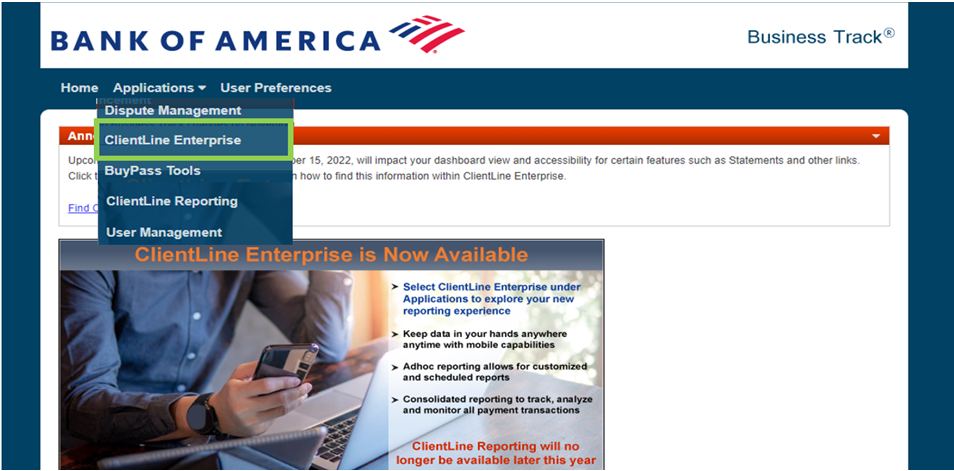 ClientLine Enterprise (CLX) can be chosen in the drop down menu
All current users should already have access
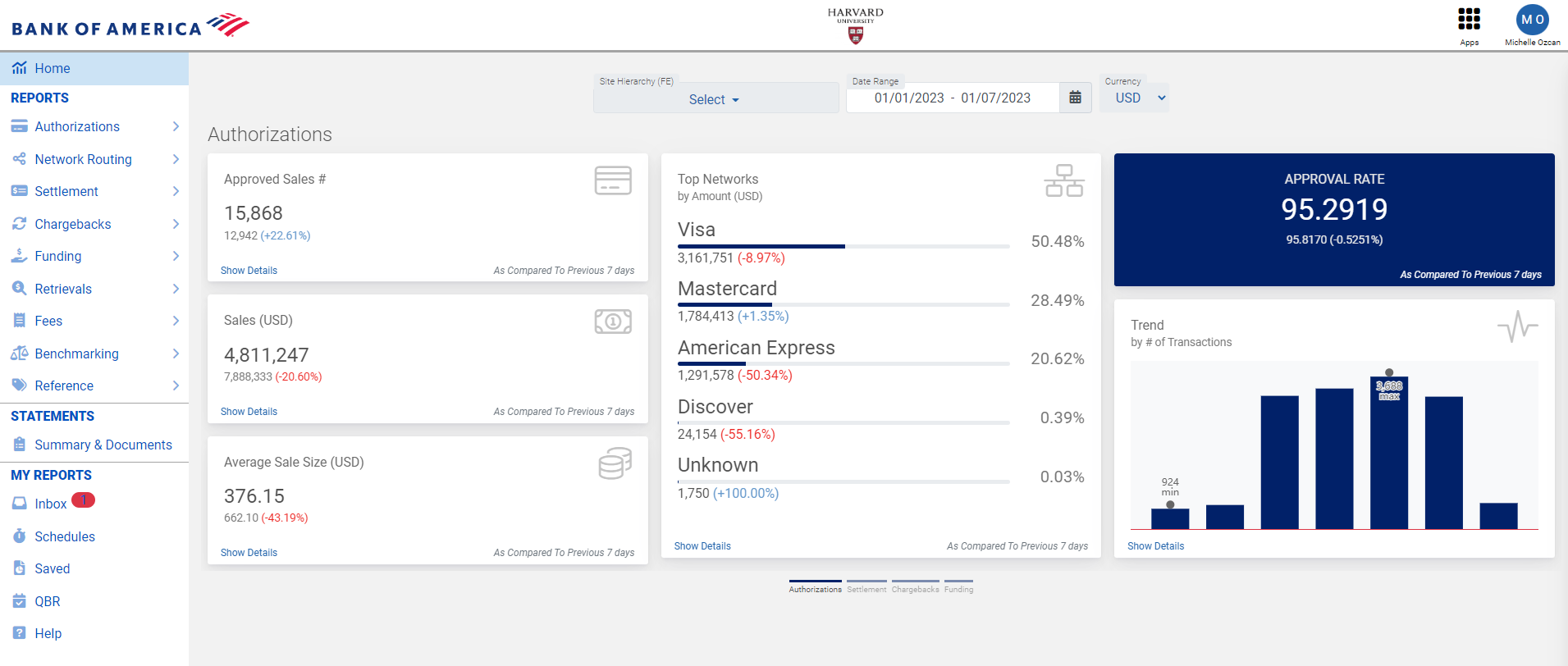 This is the Dashboard view. 

Statements can be accessed on the left hand side
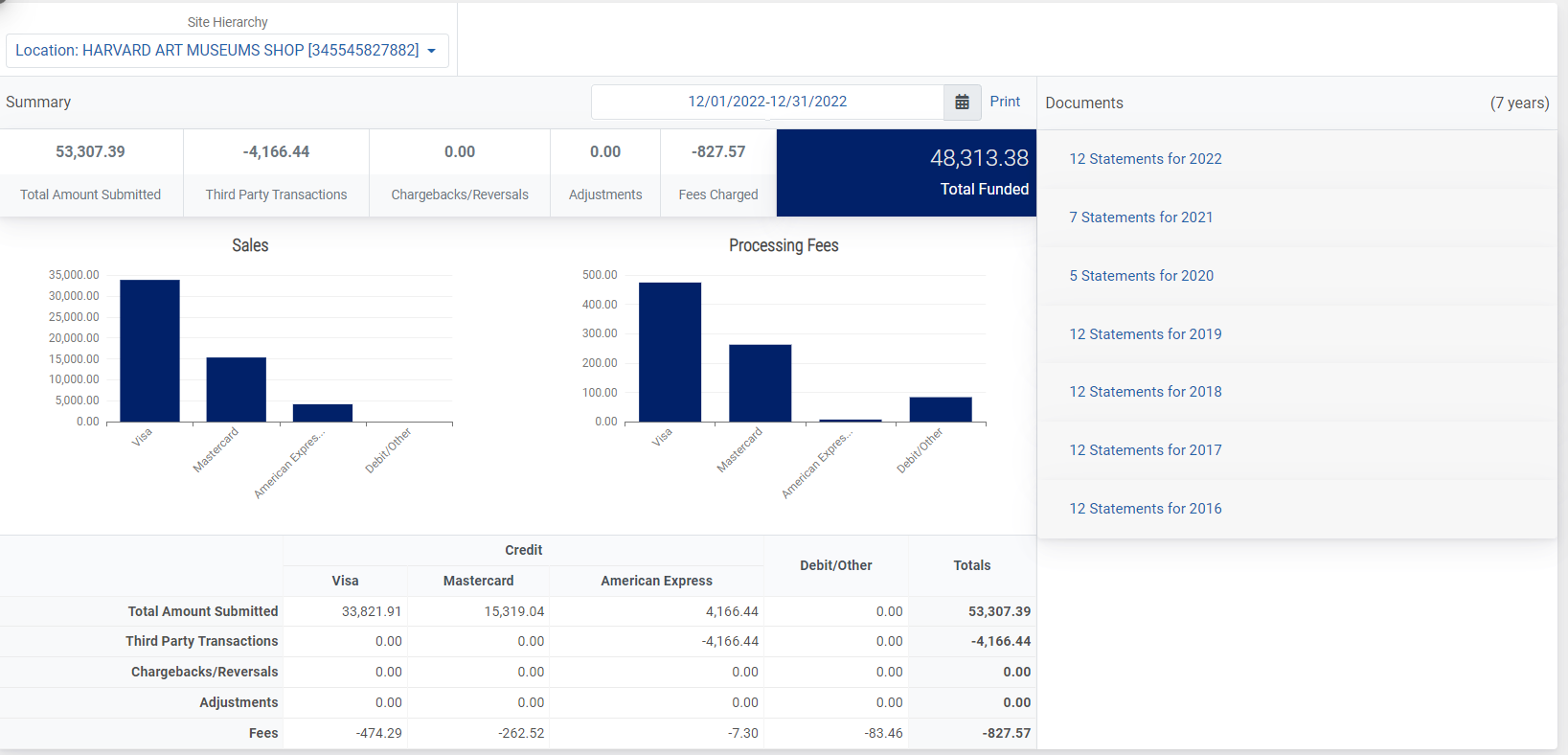 Monthly statements can be pulled at the outlet/MID level here. Enter the MID at the top 
And the available statements appear on the right hand side.